МЕТОДЫ ОБУЧЕНИЯ
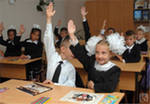 Сущность понятия метод и прием обучения
Метод (от греч. metodos) означает способ познания, исследования явлений природы и общественной жизни, прием, способ или образ действия; путь продвижения к истине.
Методы лежат в основе всего учебного процесса. Поставленные цели достигаются через правильно выбранный путь, соотнесенные с ним формы и средства достижения цели. Изменение целей всегда влечет за собой и изменение методов обучения. В методах обучения можно выделить методы преподавания (деятельность педагога) и методы учения (деятельность учащихся по овладению знаниями).
В методе обучения находят, таким образом, воплощение особенности работы по достижению цели в соответствии с дидактическими закономерностями, принципами и правилами, содержанием и формами учебной работы, а так же способами обучающей работы педагога и учебной работы детей, обусловленные личностными и профессиональными свойствами и качествами педагога, совокупностью различных особенностей учащихся и условиями протекания учебного процесса.
Анализируя определения понятия из разных педагогичных источников, прием обучения можно сформулировать так: это составная часть метода, единичное действие, конкретный способ, частное понятие по отношению к общему понятию “метод”. Одни и те же приемы могут входить в состав разных методов обучения. Или один и тот же метод может включать разные приемы, исходя из уровня мастерства педагога. К ним можно отнести: показ учителя, сообщение плана работы, прием записей учащихся базовых понятий, прием сравнения и т.п.
История развития методов обучения получила свое начало в древности, в первобытном обществе. Обучение детей проходило в процессе практической жизни взрослых. Оно совершалось через практику, наглядность, слово. Подражая взрослым, наблюдая и повторяя действия взрослых (делай, как я), совершенствуя их, дети приобретали свой опыт жизни. Так, первым среди исторически обусловленных методов можно назвать метод подражания.
В последующие периоды социального развития величайшим изобретением человечества стала книга, а в наши дни — видеотехника и компьютерные системы. Они тоже являются самостоятельными и многоаспектными методами обучения. Следует отметить, что книгу и видеоматериалы можно рассматривать и как источники информации.
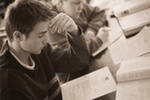 Классификация методов обучения
В мировой и отечественной практике предпринято много усилий по классификации методов обучения. Так как метод категория универсальная, “многомерное образование”, обладает множеством признаков, то они и выступают в качестве оснований для классификаций. Разные авторы используют разные основания для классификации методов обучения.
1. Классификация методов по источнику передачи и характеру восприятия информации:
а) пассивное восприятие — слушают и смотрят (рассказ, лекция, объяснения; демонстрационный);
б) активное восприятие — работа с книгой, наглядными источниками; лабораторный метод.
2. Классификация методов на основании дидактических задач:
       а) приобретение знаний;
       б) формирование умений и навыков;
       в) применение приобретенных знаний;
       г) творческая деятельность;
       д) закрепления;
       е) проверки знаний, умений и навыков.
3. Классификация методов по источникам передачи информации и приобретения знаний:
       а) словесные — живое слово учителя, работа с книгой;
       б) практические — изучение окружающей действительности (наблюдение, эксперимент, упражнения).
 4. Классификация методов по типу (характеру) познавательной деятельности :
       а) объяснительно-иллюстративный (информационно-репродуктивный);
       б) репродуктивный (границы мастерства и творчества);
       в) проблемное изложение знаний;
       г) частично-поисковый (эвристический);
       д) исследовательский.
5. Классификация методов, сочетающая методы преподавания и соответствующие им методы учения:
       а) методы преподавания: информационно — сообщающий, объяснительный, инструктивно-практический, объяснительно-побуждающий, побуждающий;
       б) методы учения: исполнительный, репродуктивный, продуктивно-практический, частично-поисковый, поисковый.
6. Классификация методов по организации и осуществлению учебно-познавательной деятельности; методам ее стимулирования и мотивации; методам контроля и самоконтроля (Ю.К. Бабанский)
       а) методы организации и осуществления учебно-познавательной деятельности:
      - словесные (рассказ, лекция, семинар, беседа), наглядные (иллюстрация, демонстрация и др.), практические (упражнения, лабораторные опыты, трудовые действия и д.р.),
      - репродуктивные и проблемно-поисковые (от частного к общему, от общего к частному),
      - методы самостоятельной работы и работы под руководством преподавателя;
       б) методы стимулирования и мотивации учебно-познавательной деятельности:
      -  методы стимулирования и мотивации интереса к учению (используется весь арсенал методов организации и осуществления учебной деятельности с целью психологической настройки, побуждения к учению), 
      - методы стимулирования и мотивации долга и ответственности в  учении;
       в) методы контроля и самоконтроля за эффективностью учебно-познавательной деятельности: методы устного контроля и самоконтроля, методы письменного контроля и самоконтроля, методы лабораторно-практического контроля и самоконтроля.
7. Классификация методов обучения, в которой в единстве сочетаются источники знаний, уровень познавательной активности и самостоятельности учащихся, а также логический путь учебного моделирования (В.Ф. Паламарчук и В.И. Паламарчук).
8. Классификация методов в сочетании с формами сотрудничества в обучении предложена немецким дидактом Л. Клинбергом.
       а) Монологические методы:
       - лекция;
       - рассказ;
       - демонстрация.
       б) Формы сотрудничества:
       - индивидуальные;
       - групповые;
       - фронтальные;
       - коллективные.
       в) Диалогические методы: – беседы.
9. Классификация методов К. Сосницкого (Польша) предполагает существование двух методов учения:
       а) искусственное (школьное);
       б) естественное .
Методы контроля  процесса обучения
Методы контроля - это способы диагностической деятельности, обеспечивающие обратную связь в процессе обучения с целью получения данных об успешности обучения, эффективности учебного процесса. Они должны обеспечивать систематическое, полное, точное и оперативное получение информации об учебном процессе.
      Современная дидактика выделяет следующие методы контроля: методы устного контроля, методы письменного контроля, методы практического контроля, дидактические тесты, наблюдение. Отдельные ученые выделяют также методы графического контроля (Щукина Г.И.), методы программированного и лабораторного контроля (Бабанский Ю.К.), пользование книгой, проблемные ситуации (В.Оконь).
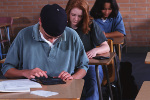 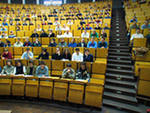